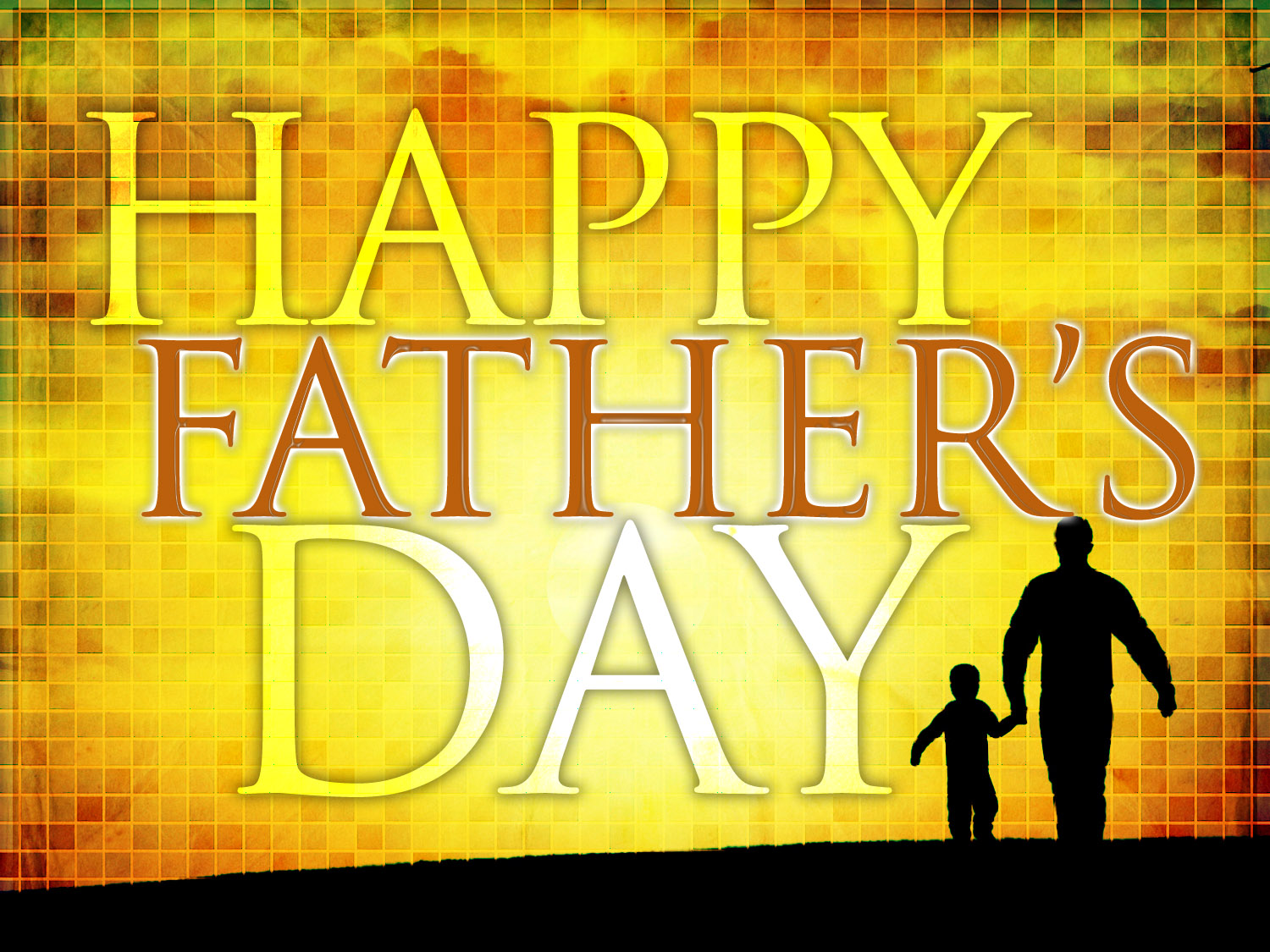 Of all the gifts a dad can give his kid, maybe the best one of all is a good example to follow.
Being a dad isn’t easy…but when somebody does it right, it reminds the rest of us what a world-changing difference a good dad can make.
He didn’t think of himself as a hero, but heroes never do.
Any man can be a father, but it takes someone special to be a dad.
The nature of fatherhood is that you're doing something that you're unqualified to do, and then you become qualified when you do it.
Fatherhood is full of challenges, but eventually they move out.
Good dads forgive your mistakes. Great dads help you hide them from mom.
A man’s real wealth is in his children…for they have spent all of the other kind.
There are three stages of a man's life: he believes in Santa Claus, he doesn't believe in Santa Claus, he is Santa Claus.
It's a great joy but no test of love or commitment to take your son to a ball game. You really prove your credentials as a good dad when you are willing to take your daughter shopping—more than once.
By the time a man realizes that maybe his father was right, he usually has a son who thinks he's wrong.
The only thing better than having you for a husband is our children having you for a daddy.
Lately all my friends are worried that they are turning into their fathers. I'm worried I'm not.
A father’s faith is his family’s guiding light.
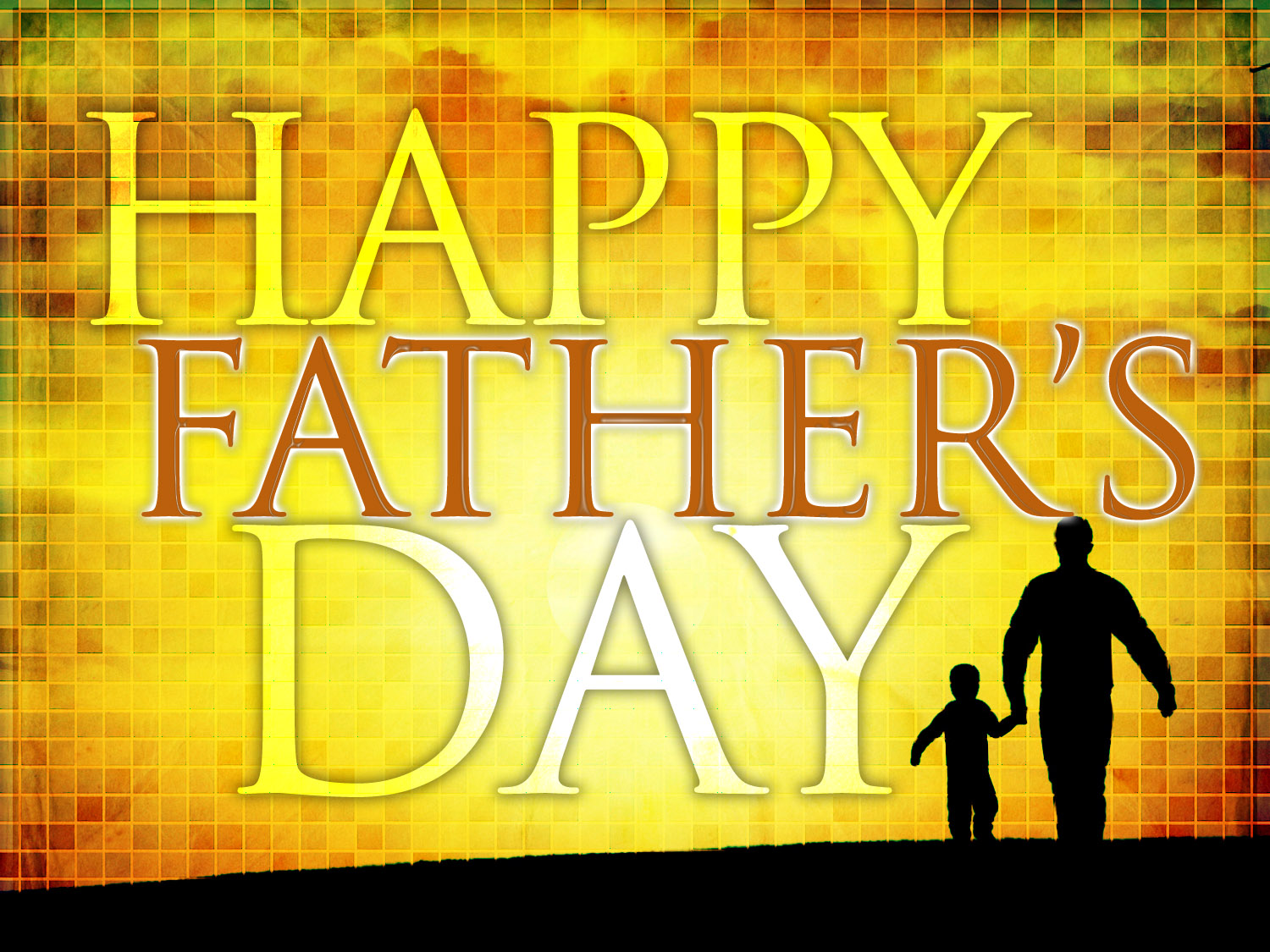 Colossians
Colossians 3:18-4:1
“Wives, submit to your own husbands, as is fitting in the Lord.  Husbands, love your wives and do not be bitter toward them.  Children, obey your parents in all things, for this is well pleasing to the Lord.  Fathers, do not provoke your children, lest they become discouraged.  Bondservants, obey in all things your masters according to the flesh, not with eyeservice, as men-pleasers, but in sincerity of heart, fearing God.  And whatever you do,
Colossians 3:18-4:1
do it heartily, as to the Lord and not to men, knowing that from the Lord you will receive the reward of the inheritance; for you serve the Lord Christ.  But he who does wrong will be repaid for what he has done, and there is no partiality.  Masters, give your bondservants what is just and fair, knowing that you also have a Master in heaven.”
1 Corinthians 11:3
“But I want you to know that the head of every man is Christ, the head of woman is man, and the head of Christ is God.”
1 Corinthians 11:3
“But I want you to know that the head of every man is Christ, the head of woman is man, and the head of Christ is God.” 

1 Corinthians 11:8
“For man is not from woman, but woman from man.”
“Submission to her husband, not slavery, is God’s desire for the wife and is reflected perfectly in the relationship between God the Son and God the Father.  Both are equal, yet each has differing responsibilities with one being the head.” 
                             The Grace New Testament Commentary
“Both are equal, yet each has differing responsibilities with one being the head.”
“Both are equal, yet each has differing responsibilities with one being the head.”
“Both are equal, yet each has differing responsibilities with one being the head.”

Genesis 2:24 (NLT) 
“This explains why a man leaves his father and mother and is joined to his wife, and the two are united into one.”
“Both are equal, yet each has differing responsibilities with one being the head.”

Genesis 2:24 (NLT) 
“This explains why a man leaves his father and mother and is joined to his wife, and the two are united into one.”
Colossians 3:19
“Husbands, love your wives and do not be bitter toward them.”
Ephesians 5:25
“Husbands, love your wives, just as Christ also loved the church and gave Himself for her …”.
Ephesians 5:26-27    
“… that He might sanctify and cleanse her with the washing of water by the word, that He might present her to Himself a glorious church, not having spot or wrinkle or any such thing, but that she should be holy and without blemish.”
Ephesians 5:26-27    
“… that He (Christ) might sanctify and cleanse her (the Church) with the washing of water by the word, that He (Christ) might present her (the Church) to Himself (Christ) a glorious church, not having spot or wrinkle or any such thing, but that she (the Church) should be holy and without blemish.”
Ephesians 5:26-27    
“… that He (Christ) might sanctify and cleanse her (the Church) with the washing of water by the word, that He (Christ) might present her (the Church) to Himself (Christ) a glorious church, not having spot or wrinkle or any such thing, but that she (the Church) should be holy and without blemish.”
Ephesians 5:26-27    
“… that He (the husband) might sanctify and cleanse her (the wife) with the washing of water by the word, that He (the husband) might present her (the wife) to Himself (the husband and Christ) a glorious church (wife), not having spot or wrinkle or any such thing, but that she (the wife) should be holy and without blemish.”
Ephesians 5:26-27    
“… that He (the husband) might sanctify and cleanse her (the wife) with the washing of water by the word, that He (the husband) might present her (the wife) to Himself (the husband and Christ) a glorious church (wife), not having spot or wrinkle or any such thing, but that she (the wife) should be holy and without blemish.”
Ephesians 5:26    
“with the washing of water by the word …”

My little parenthetical addition would be: “using God’s Word as a guide and biblically treating her with dignity, respect, and as an active equal in the relationship”
Ephesians 5:25
“Husbands, love your wives, just as Christ also loved the church and gave Himself for her …”.
Ephesians 5:28-29
“So husbands ought to love their own wives as their own bodies; he who loves his wife loves himself.  For no one ever hated his own flesh, but nourishes and cherishes it, just as the Lord does the church.”
Colossians 3:19
“Husbands, love your wives and do not be bitter toward them.”
“Much of the concerns about submissiveness that we’ve been looking at would probably be much less of a concern if the husband is obedient to what God’s Word instructs the husband in the relationship to do”
Colossians 3:19
“Husbands, love your wives and do not be bitter toward them.”
“Perhaps husbands need this reminder to be tender and loving as much or more than wives need the reminder not to usurp authority over their husbands … assuming absolute authority will only embitter one’s wife, not endear her.” 
                           The Bible Knowledge Commentary
Bitter (Thayer’s)
“πικραίνω” pikrainō … 
to make bitter 
	a. to produce a bitter taste in the stomach 
2. to embitter, exasperate 
	a. render angry, indignant 
	b. to be embittered, irritated 
	c. to visit with bitterness, to grieve (deal   
         bitterly with).”
Bitter (Thayer’s)
“πικραίνω” pikrainō … 
to make bitter 
	a. to produce a bitter taste in the stomach 
2. to embitter, exasperate 
	a. render angry, indignant 
	b. to be embittered, irritated 
	c. to visit with bitterness, to grieve (deal   
         bitterly with).”
Webster’s Definitions:
Embittered … 
“exhibiting intense animosity, harshly reproachful, marked by cynicism and rancor, intensely unpleasant especially in coldness or rawness.”
Webster’s Definitions:
Embittered … 
“exhibiting intense animosity, harshly reproachful, marked by cynicism and rancor, intensely unpleasant especially in coldness or rawness.” 

Irritate …
“to provoke impatience, anger, or displeasure in: annoy.”
Bitter (Thayer’s)
“πικραίνω” pikrainō … 
to make bitter 
	a. to produce a bitter taste in the stomach 
2. to embitter, exasperate 
	a. render angry, indignant 
	b. to be embittered, irritated 
	c. to visit with bitterness, to grieve (deal   
         bitterly with).”
Webster’s Definitions:
Exasperate … 
“feeling or showing anger because of something unjust or unworthy.”
Colossians 3:18
“Wives, submit to your own husbands, as is fitting in the Lord.”
Colossians 3:18
“Wives, submit to your own husbands, as is fitting in the Lord.”
1 Peter 1:7
“Husbands, likewise, dwell with them with understanding, giving honor to the wife, as to the weaker vessel, and as being heirs together of the grace of life, that your prayers may not be hindered.”
1 Peter 1:7
“Husbands, likewise, dwell with them with understanding, giving honor to the wife, as to the weaker vessel, and as being heirs together of the grace of life, that your prayers may not be hindered.”
1 Peter 1:7
“Husbands, likewise, dwell with them with understanding, giving honor to the wife, as to the weaker vessel, and as being heirs together of the grace of life, that your prayers may not be hindered.”
1 Peter 1:7
“Husbands, likewise, dwell with them with understanding, giving honor to the wife, as to the weaker vessel, and as being heirs together of the grace of life, that your prayers may not be hindered.”
1 Peter 1:3-4
“Blessed be the God and Father of our Lord Jesus Christ, who according to His abundant mercy has begotten us again to a living hope through the resurrection of Jesus Christ from the dead, to an inheritance incorruptible and undefiled and that does not fade away, reserved in heaven for you …”.
1 Peter 1:7
“Husbands, likewise, dwell with them with understanding, giving honor to the wife, as to the weaker vessel, and as being heirs together of the grace of life, that your prayers may not be hindered.”
1 Peter 1:7
“Husbands, likewise, dwell with them with understanding, giving honor to the wife, as to the weaker vessel, and as being heirs together of the grace of life, that your prayers may not be hindered.”
1 Peter 1:7
“Husbands, likewise, dwell with them with understanding, giving honor to the wife, as to the weaker vessel, and as being heirs together of the grace of life, that your prayers may not be hindered.”